PREDNOSTI ULASKA REPUBLIKE HRVATSKE U EUROPSKU UNIJU
Izradili: marta babić, kiara rogač, marin kliškinić, ivor šimundić bendić, nikola bareta, roko mihovilović, teodorik caratan gracin, jelena bešlić
Zaštita i sigurnost
Hrvatska ulaskom u EU
osigurava zaštitu i obrambenu sposobnost (suradnja EU-a i NATO-a)
smanjuje stupanj korupcije u državi – oštriji zakoni 
      ( npr. nedopušten uzgoj stoke u dvorištima )
prijevoz robe znatno sigurniji
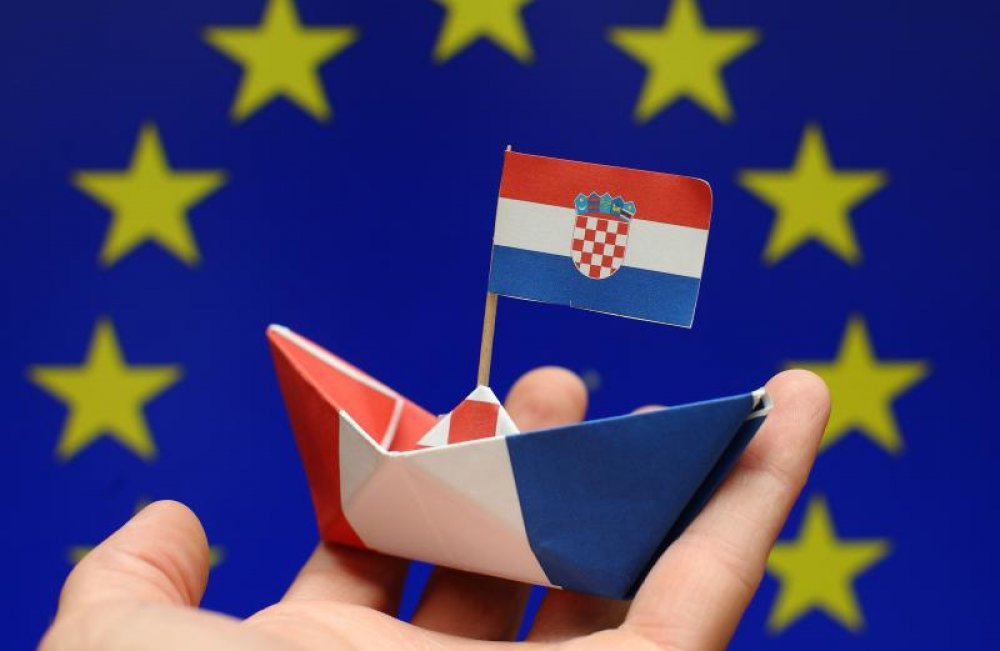 Korištenje bespovratnih sredstava EU-a
Projekti financirani iz EU fondova podupiru gospodarski napredak, ravnomjerniji razvoj svih krajeva RH, te očuvanje i razvitak poljoprivrede
ostvaren vidljiv napredak u brojnim područjima
bolja prometna povezanost unutar zemlje i s drugim državama
brojni projekti 
 izgradnja Pelješkog mosta
 rekonstrukcija željezničkih pruga i cesta
Rekonstrukcija pomorskih i zračnih luka


				Pelješki most
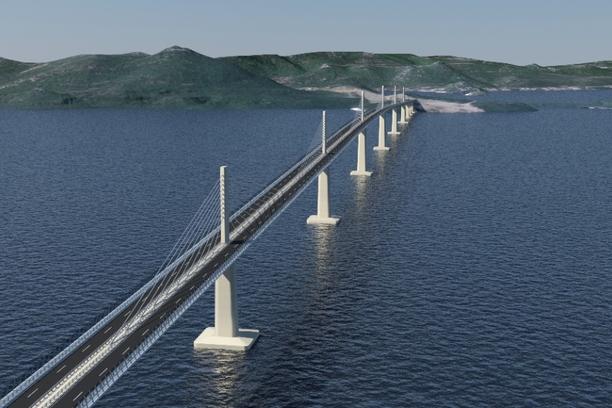 Sloboda kretanja robe
siguran i lakši izvoz hrvatskih proizvoda
prednost u smislu razvoja hrvatskog gospodarstva koje uvelike ovisi o izvozu domaćih proizvoda
RH postaje sastavni dio unutarnjeg tržišta
raste kvaliteta jer je roba domaća
veća dostupnost lijekova
veća sigurnost proizvoda ( detaljne informacije o proizvodima radi očuvanja zdravlja i sigurnosti potrošača
Sloboda kretanja radnika
sva radna prava za radnike koji se iz RH sele u članice EU-a
( socijalna prava, porezne olakšice )
pravo na naknade – bolovanje, mirovina, naknada za nezaposlene, obiteljski dodatci, pogodnosti za osobe s posebnim potrebama
radnicima više nisu potrebne radne dozvole, odobrenja i sl.
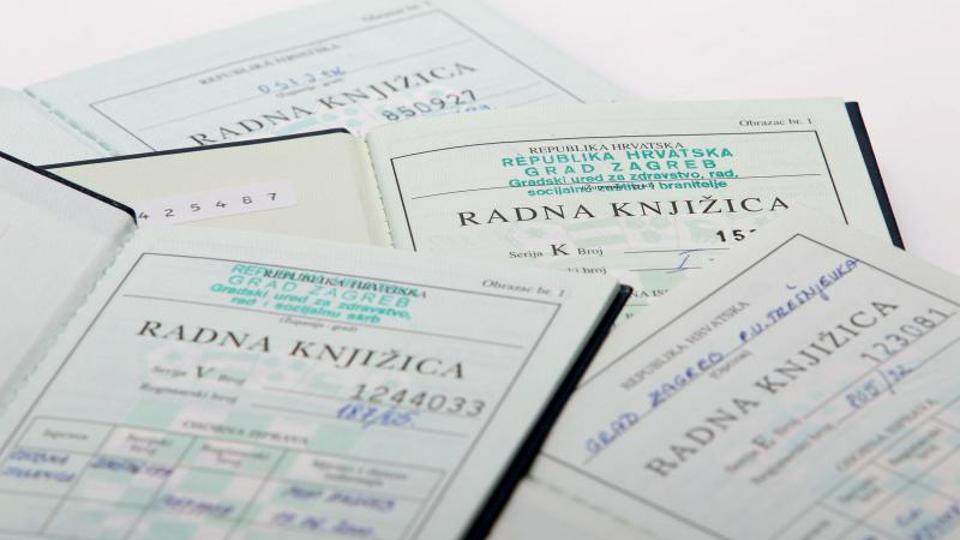 Sloboda pružanja usluga
svim poslovnim subjektima omogućeno je slobodno pružanje usluga u svim članicama EU-a

priznate su sve stručne kvalifikacije stečene u RH
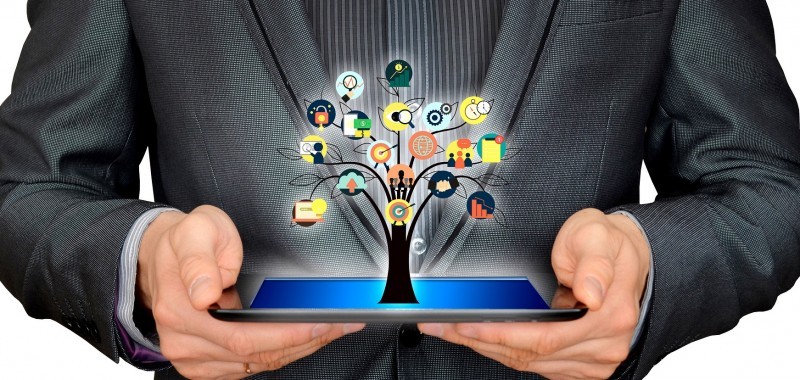 Trgovačka društva
stvaranje uvjeta za sve domaće poslovne subjekte da postanu relevantni i ravnopravni sudionik suvremenog gospodarskog svijeta
pojednostavljene procedure za brži ulazak na tržište i izlazak iz njega
stvoren zakonodavni okvir na području računovodstva
novi oblici trgovačkih društava
europsko dioničko društvo
europsko gospodarsko interesno udruženje
cilj je ostvarivanje prednosti pri prekograničnom ekonomskom sudjelovanju
e – tvrtka – elektroničke prijave trgovačkom sudu pri osnivanju trgovačkog društva
Ostale prednosti članstva u EU
Javne nabave -  od 2005. g. svim članicama omogućen je pristup javnim nabavama u EU
Erasmus + mladima omogućuje obrazovanje i stjecanje iskustva u drugim državama članicama
Digitalizacija
Zaštita potrošača
Registacija poljoprivrednih proizvoda
Zaštita okoliša
Energetska učinkovitost
…
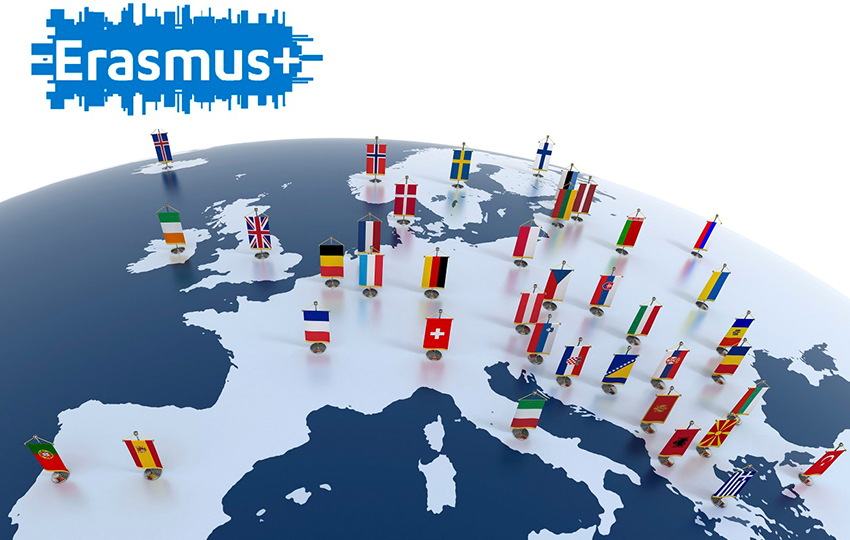 Mediji i informacijsko društvo
Ograničenje cijena  poziva u roamingu
Omogućeno gledanje više filmova iz europske produkcije
Uveden europski broj za hitne službe - 112
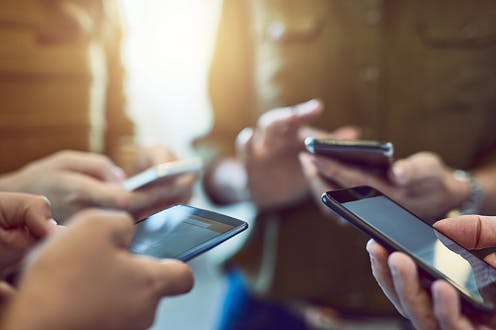 Poljoprivreda i ruralni razvoj
Veća stabilnost tržišta poljoprivrednih proizvoda
Povećanje kvalitete proizvoda
Omogućen pristup većem tržištu i europskim fondovima
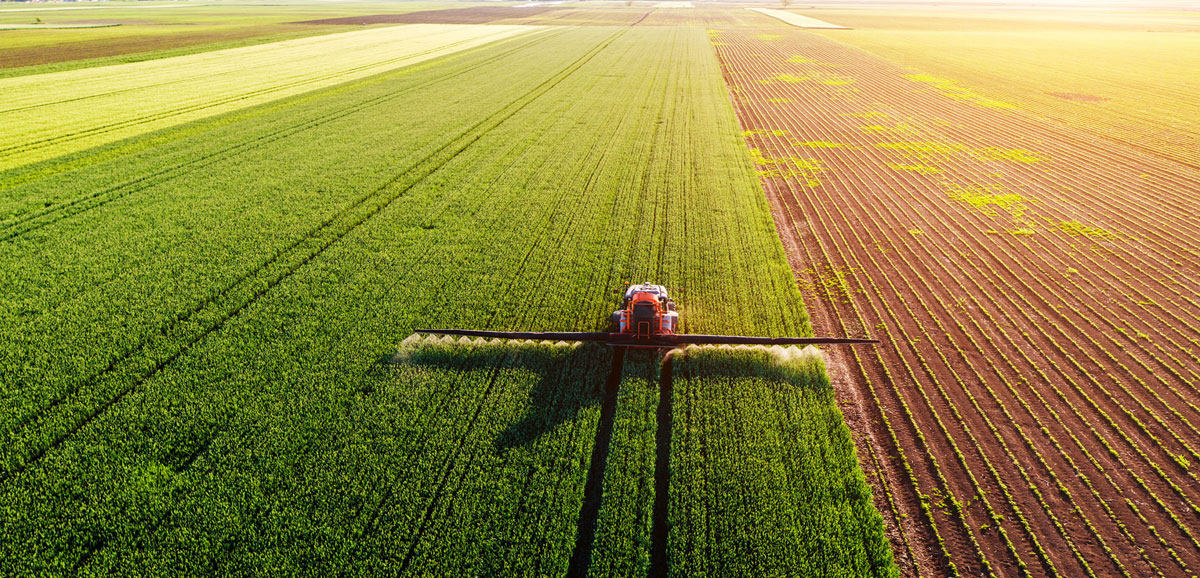 Energetika
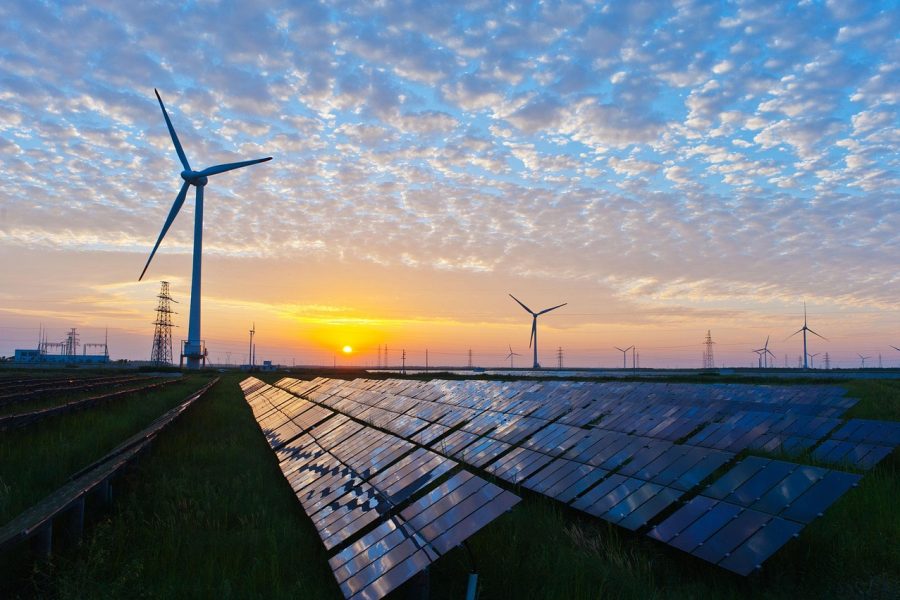 Sigurnija opskrba energijom
Korištenje europskih fondova za: 
energetske učinkovitosti
projekte obnovljivih izvora energije
Znanost i istraživanje
Hrvatski se znanstvenici uključuju u međunarodne projekte
Razvitak znanstvenih instituta i visokih učilišta
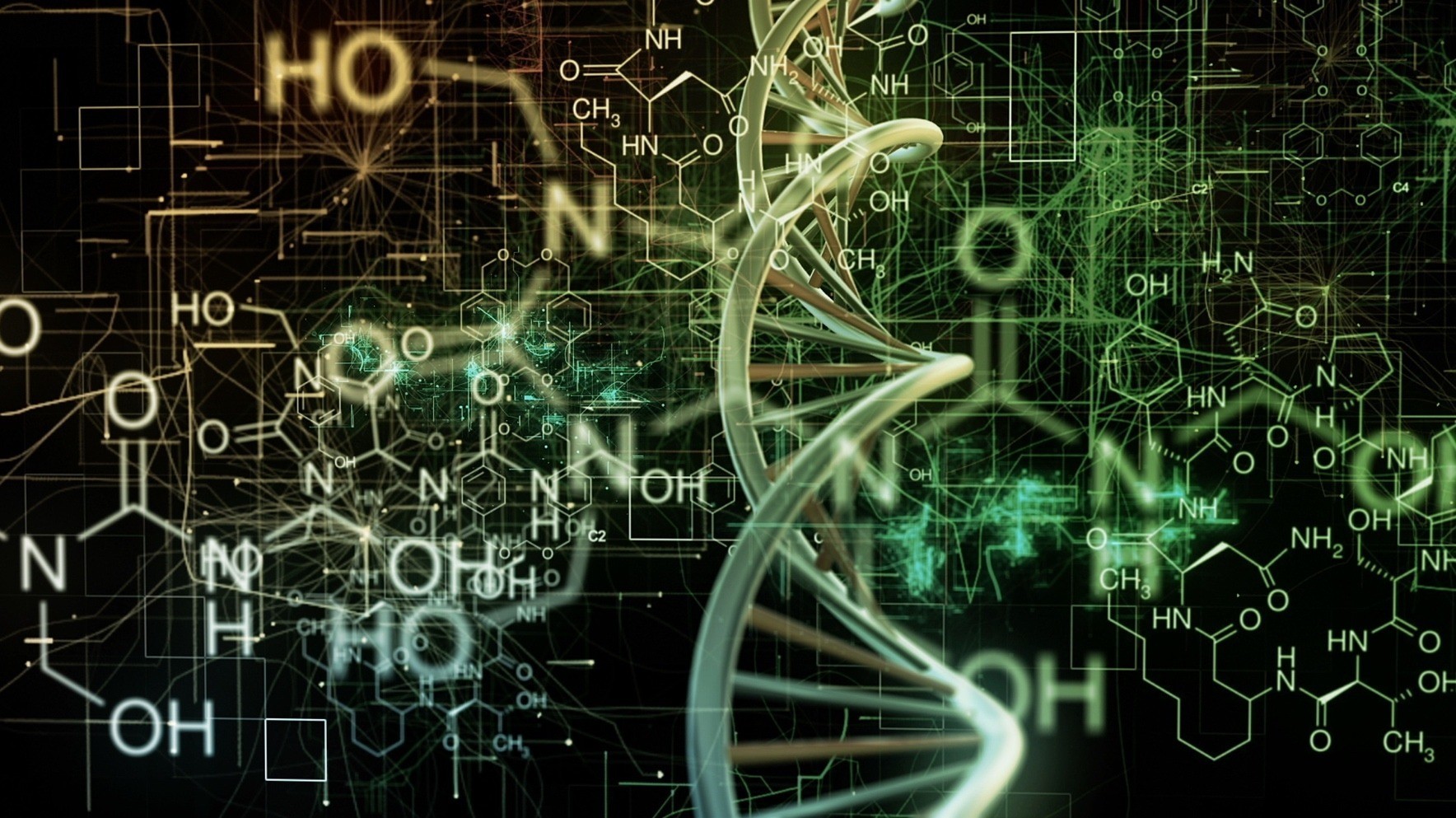 Obrazovanje i kultura
Program „KULTURA” - poticanje prekogranične mobilnosti 
Hrvatski će državljani moći studirati na europskim sveučilištima pod istim uvjetima kao i državaljani te države
Hrvatskoj su otvorene mogućnosti iz Programa za cjeloživotno učenje:
Erasmus – razmjena i suradnja u visokom školstvu
Leonardo da Vinci – promicanje strukovnog obrazovanja
Grundtig – razmjena i suradnja u području obrazovanja odraslih osoba
Hvala na pažnji!!